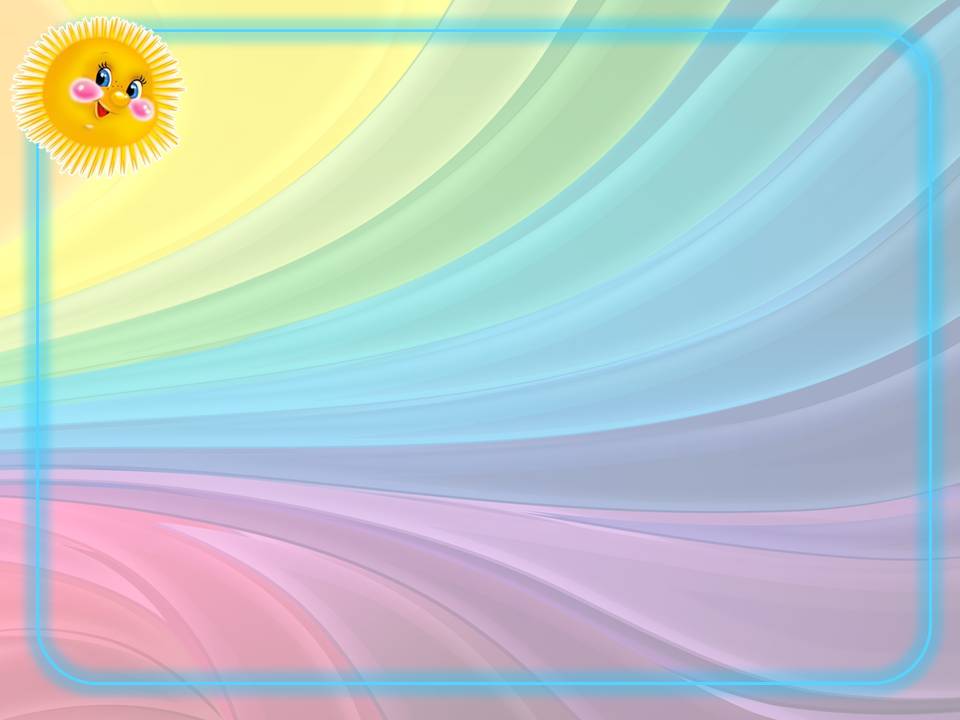 Муниципальное автономное дошкольное образовательное учреждение                «Детский сад комбинированного вида «Радуга»
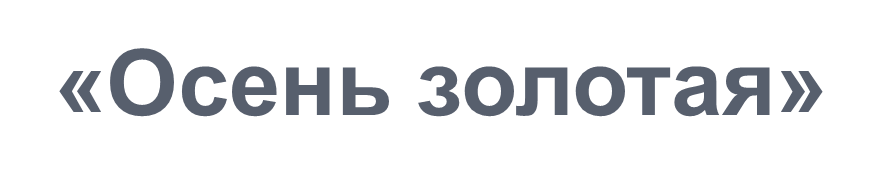 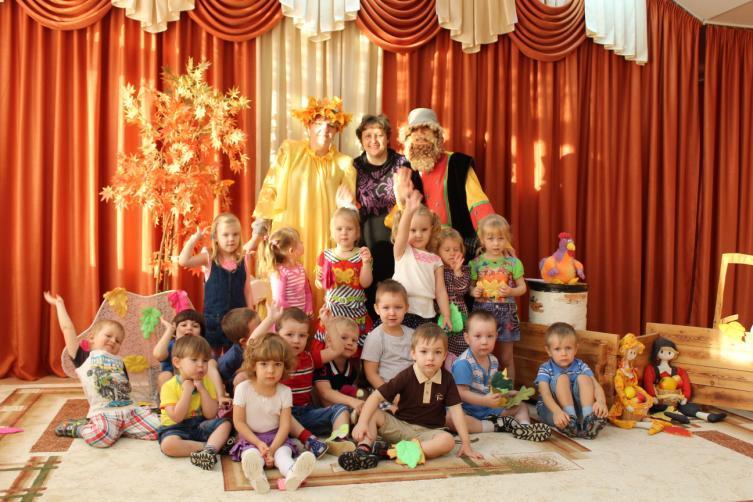 Воспитатель:
Горина Наталья Владимировна
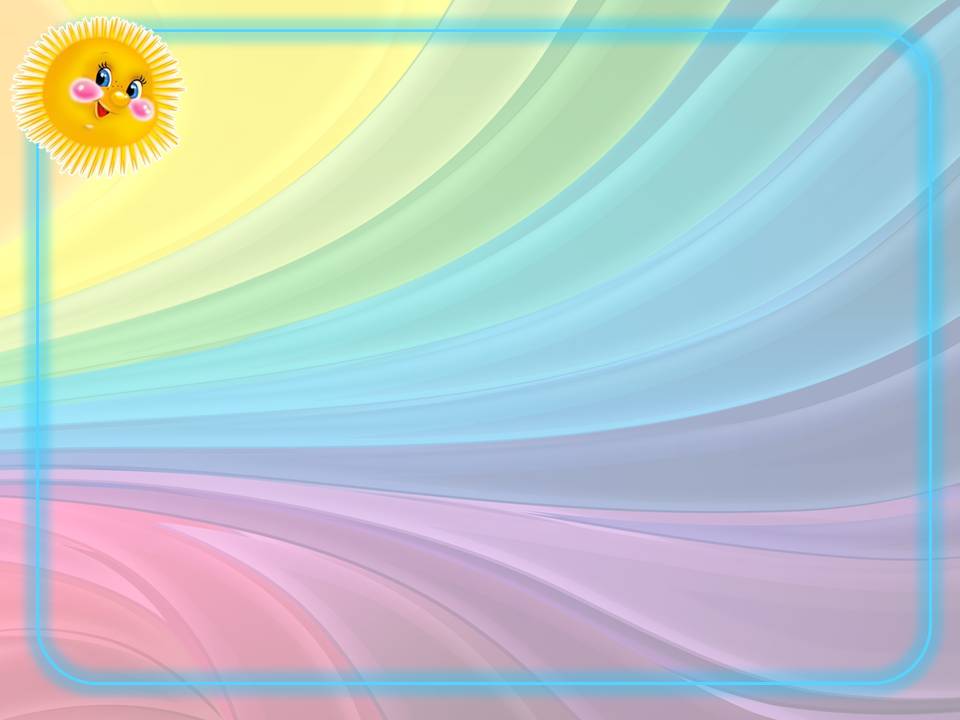 Возраст детей: 2 младшая группаУчастники проекта: дети, родители, воспитатели.Форма проведения:  совместная деятельность воспитателя с детьми в форме бесед,  наблюдений,  настольно – печатные игры, чтение художественной литературы, рассматривание иллюстраций, работа с родителями,  специально – организованная деятельность.Продолжительность: краткосрочный.Тип проекта: познавательно - исследовательский
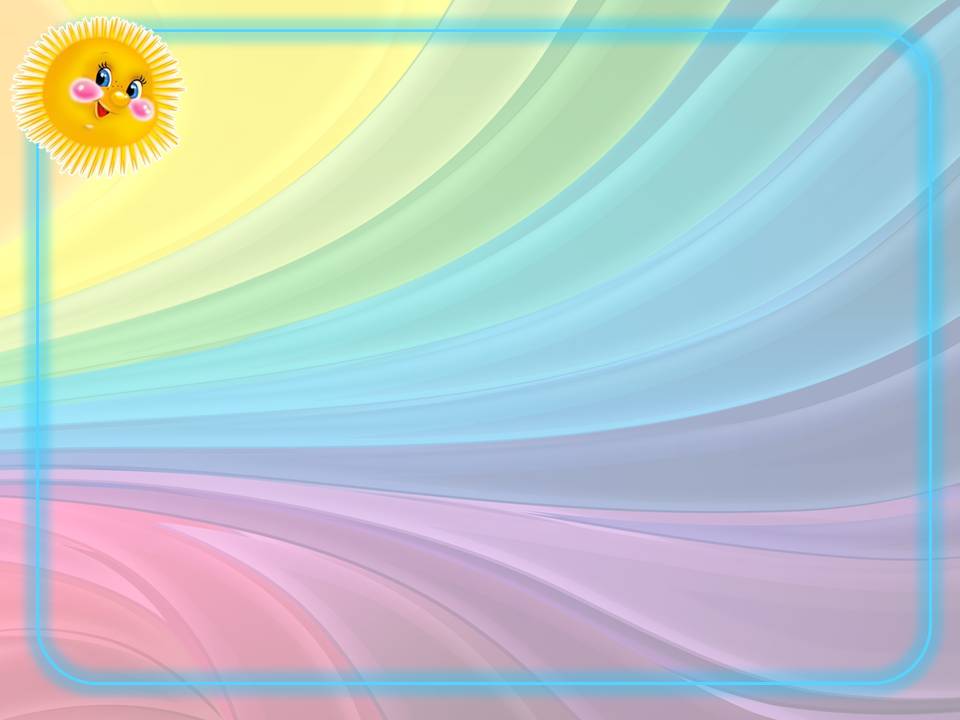 Цель проекта:- Формировать познавательный интерес к окружающей среде:- познакомить детей со временем года «Осень», осенними явлениями природы.- Создавать у детей радостное настроение посредством привлечения к праздничным мероприятиям.
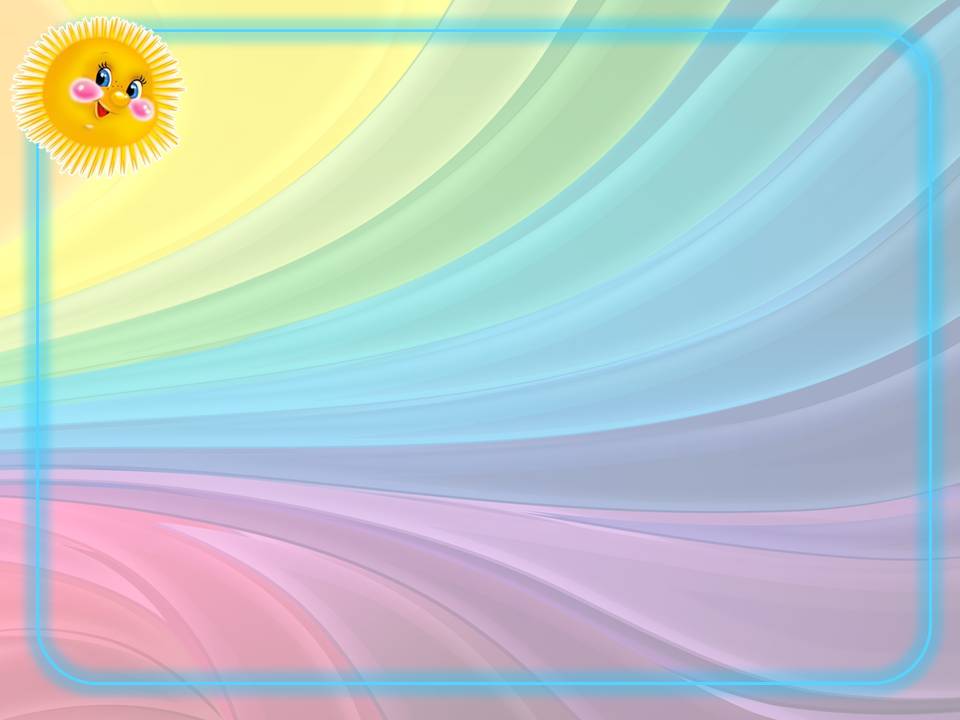 Актуальность   темы.
Часто взрослые забывают понаблюдать с ребенком, полюбоваться красотой мира природы, не поддерживают детскую любознательность. Именно ранний возраст – это самое благоприятное время для накопления представлений об окружающем мире. Необходимо не только показать детям, какой прекрасный мир их окружает, но и объяснить, почему нужно любить и беречь природу.
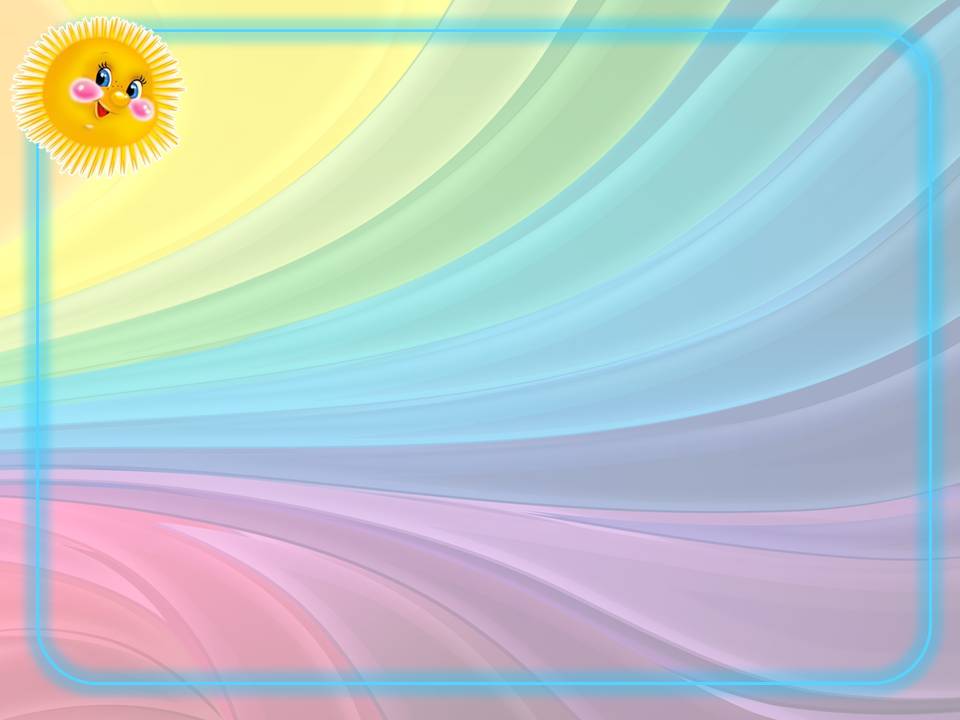 Основные задачи: - Конкретизировать и углублять представления детей о признаках осени ;- Развивать умение устанавливать простейшие связи между условиями наступающего осеннего времени года и поведением животных, состоянием растительности;- Развивать стремление общаться со сверстниками в процессе игровой деятельности;- Формировать потребности в чтении, как источнике новых знаний об окружающем;- Развивать познавательную активность, мышление, воображение, коммуникативные навыки;- Развивать продуктивную деятельность детей, совершенствовать навыки и умения в рисовании, лепке, аппликации, развивать творческие способности.
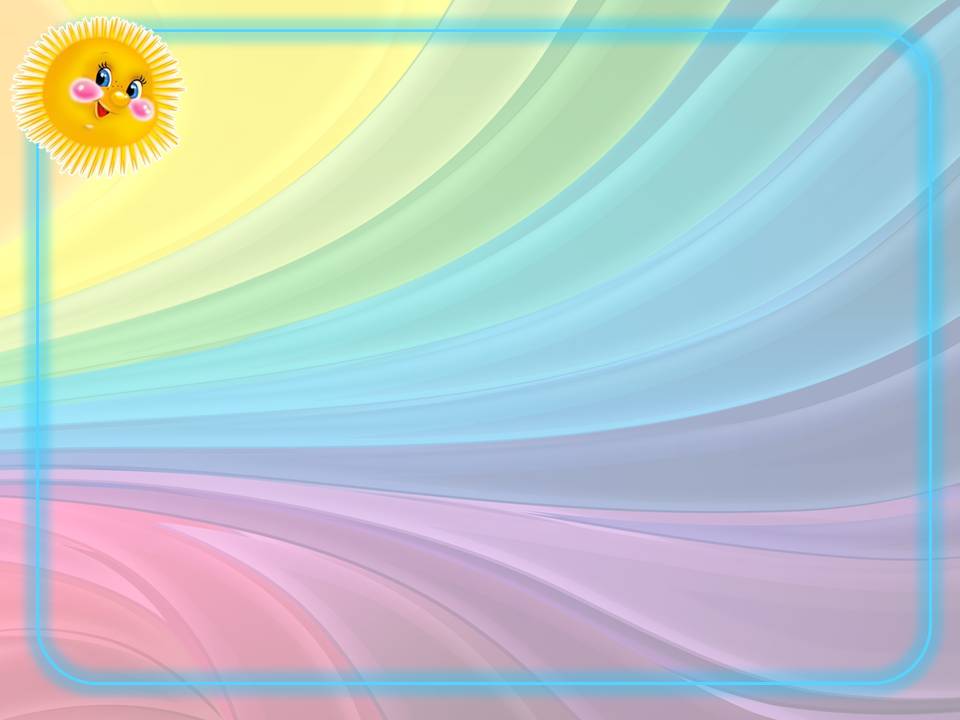 Этапы  проекта
3- й этап.
Продукт 
Оформление выставки поделок «Что нам осень принесла»;
Праздник осени.
1- й этап.
Подготовительный
Определить уровень знаний детей об осени.
Подготовить материал для изобразительной деятельности.
Художественную литературу для чтения.
Картины «Осени» разных авторов
2-й этап
Реализация проекта
Беседы познавательного цикла.
Рассматривание картин осени.
Исследовательская деятельность
Чтение,  заучивание стихотворений  о осени.
Рисование, лепка, аппликация.
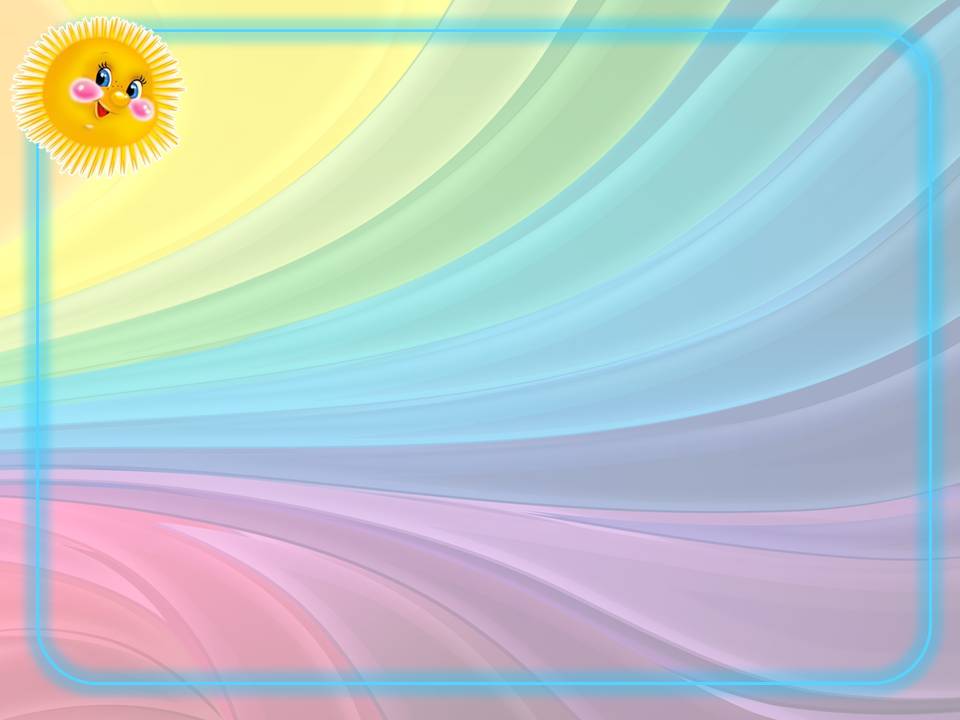 Познавательное развитие:
наблюдение;
загадки;
рассматривание картин.
Художественно – эстетическое развитие:
аппликация;
рисование;
лепка;
праздник «Осени»;
выставка поделок.
«Осень золотая»
Речевое развитие:
рассматривание картин;
художественное чтение;
беседы;
составление рассказов;
заучивание стихотворений.
Социально- коммуникативное развитие:
правила поведения на природе;
дидактические игры;
настольные игры;
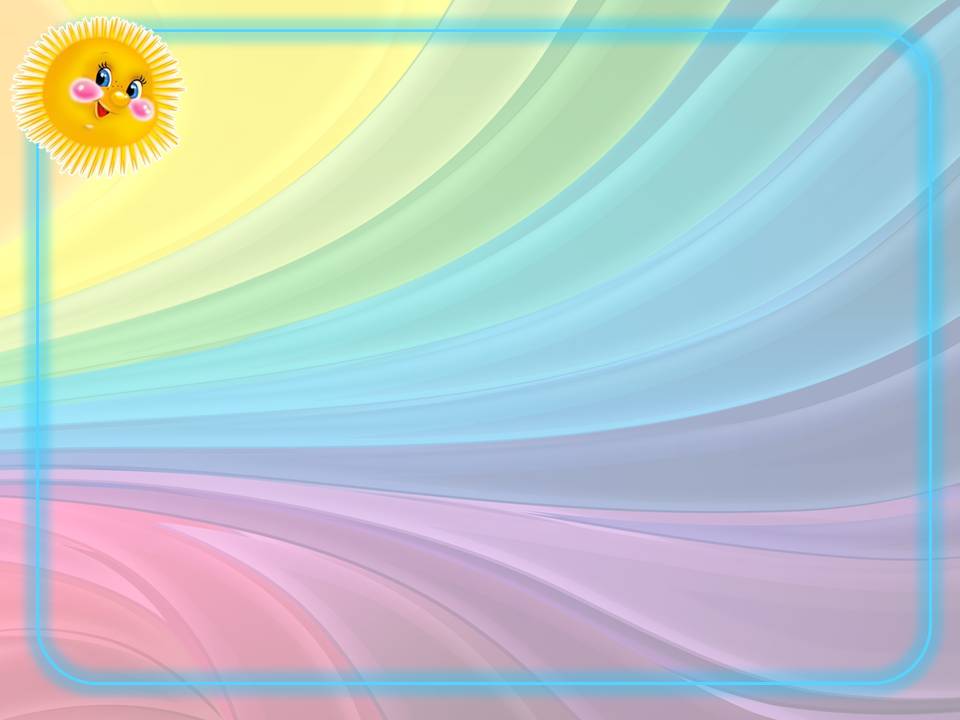 Познавательное развитие.
Ежедневные наблюдения во время прогулок.
 Рассматривание картин об осени.
 Загадывание  осенних загадок.
 Формирование элементарных представлений   об изменении в природе.
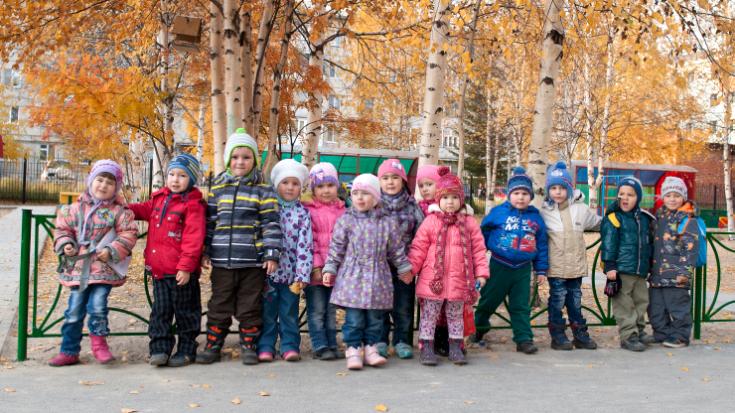 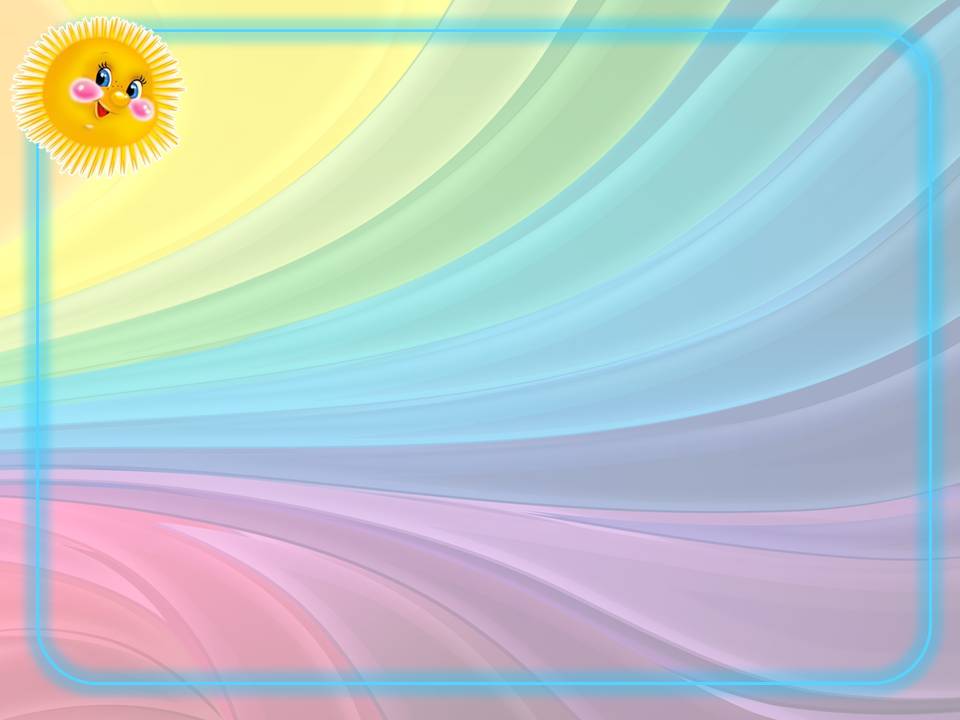 Социально-коммуникативное развитие
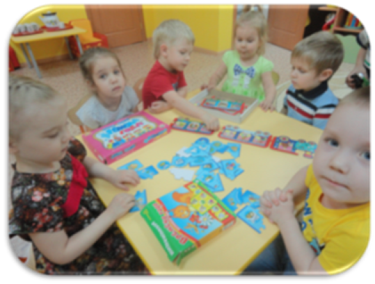 Дидактические игры: «Времена года»,        «Когда это бывает?», «Листья деревьев», «Назови дерево»
Настольные игры: «Разрезные картинки», «Времена года», «Подбери картинку», «Чей домик?», «Найди пару».
Знакомство с правилами поведениями на природе
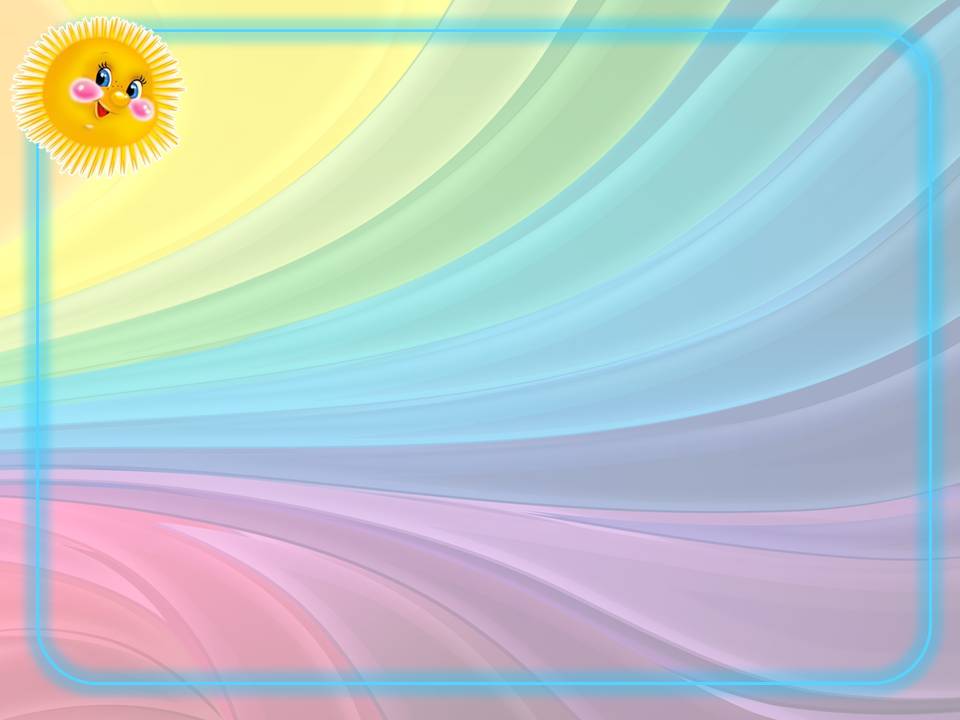 "Речевое развитие
Рассматривание картин;
Составление описательных рассказов по картинам;
Заучивание стихотворений об осени, объяснение смысла;
 Беседы: «Какая наша осень» «Что нам осень подарила»;
Художественное чтение: А. А. Блок «Зайчик»,
    А. Н. Плещеев «Осень наступила»;
Осенние загадки;
 Чтение народных сказок и песенок.
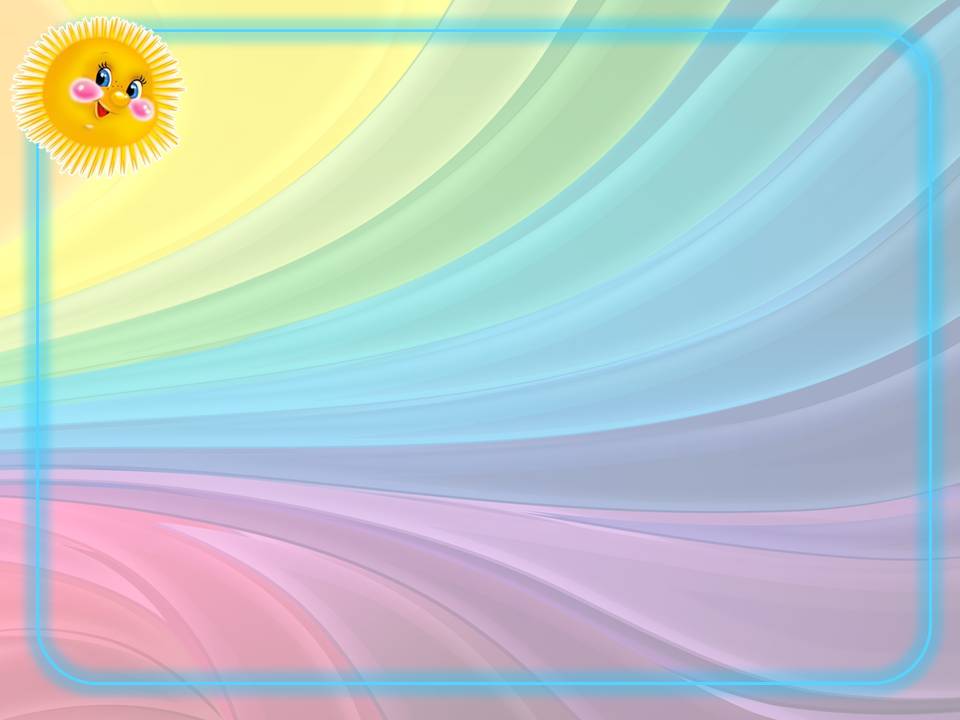 Художественно-эстетическое развитие
Работы по аппликации:  «Грибочки», «Осенний лес» (коллаж), «Листопад» (коллективная работа);
 Работы по рисованию: «Листопад», «Идет дождь»;
Работы по лепке: «Грибы», «Осенний урожай», «Ягоды на тарелочке»;
Проведение праздника посвящённого осени;
Разучивание песен: «Дождик-дождик», «Осень»;
Выставка поделок из природного материала «Что нам осень принесла»;
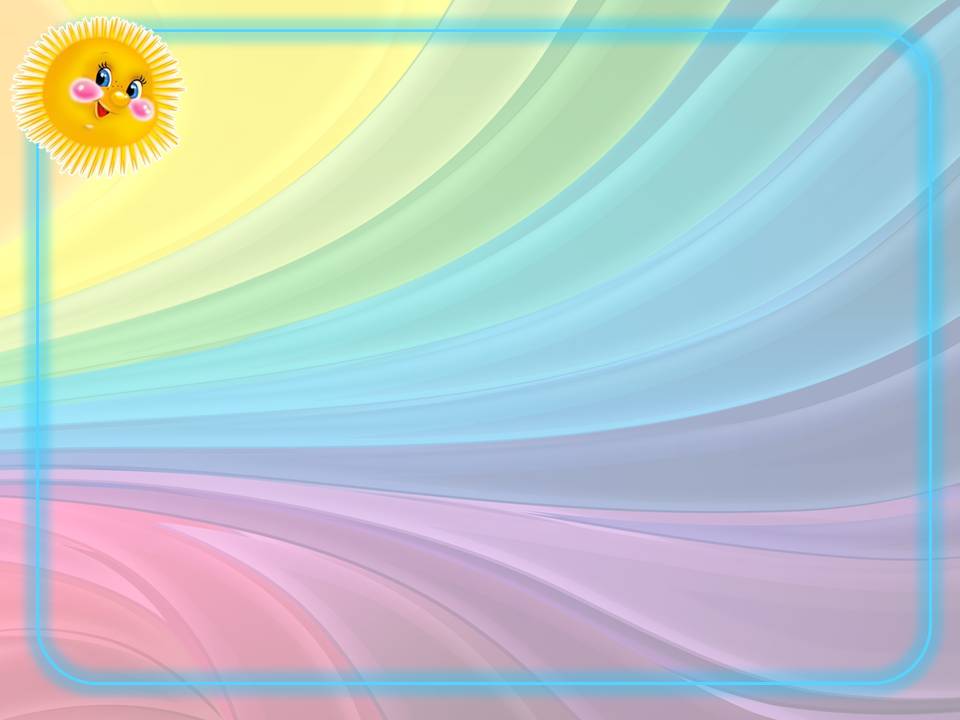 Лепим ягодки.
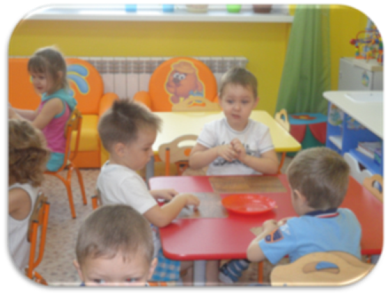 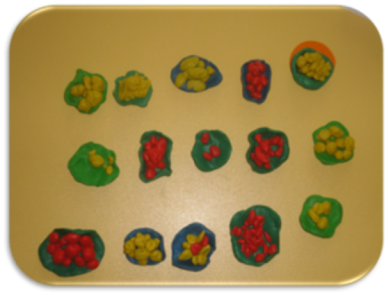 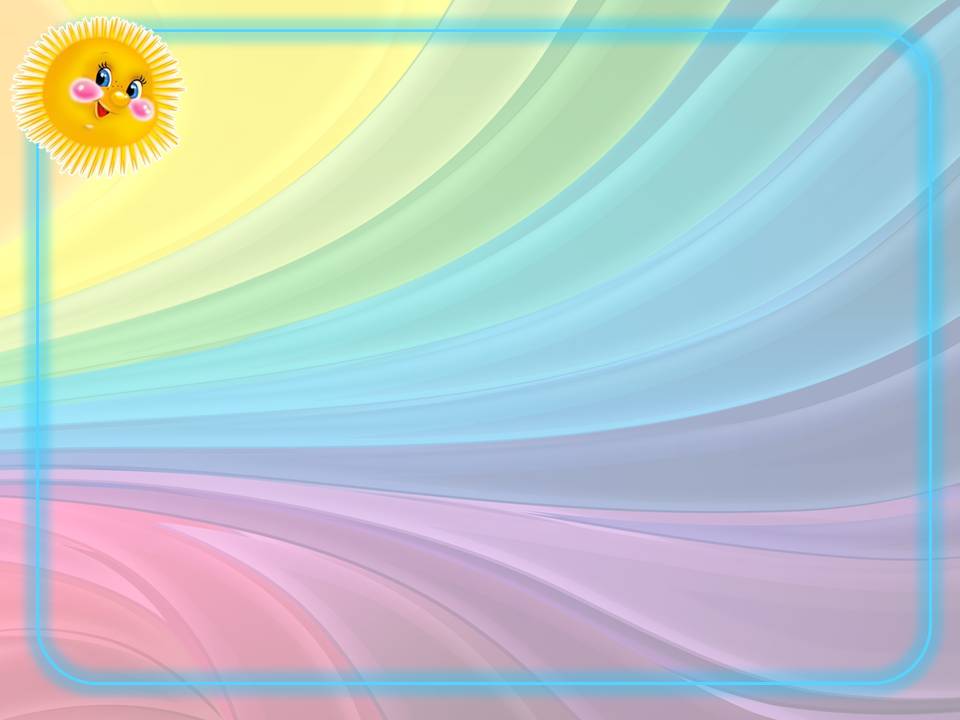 Рисуем осенние деревья.
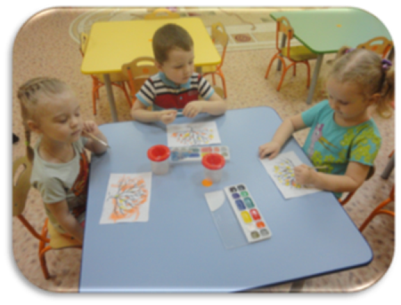 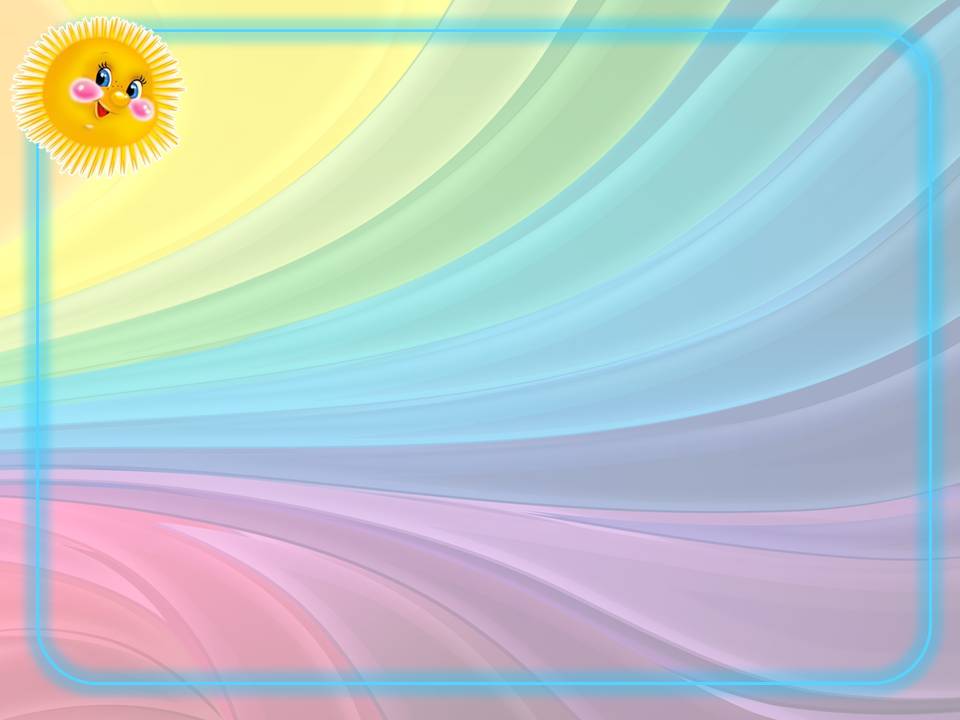 Создаем коллективную работу «Листопад».
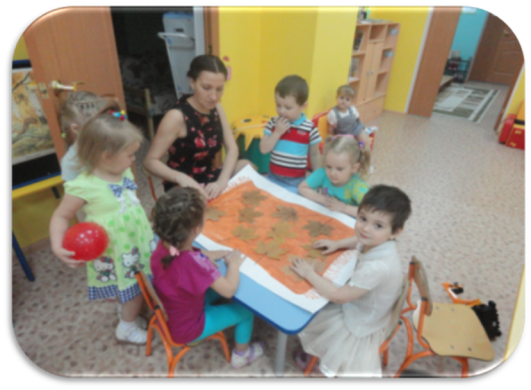 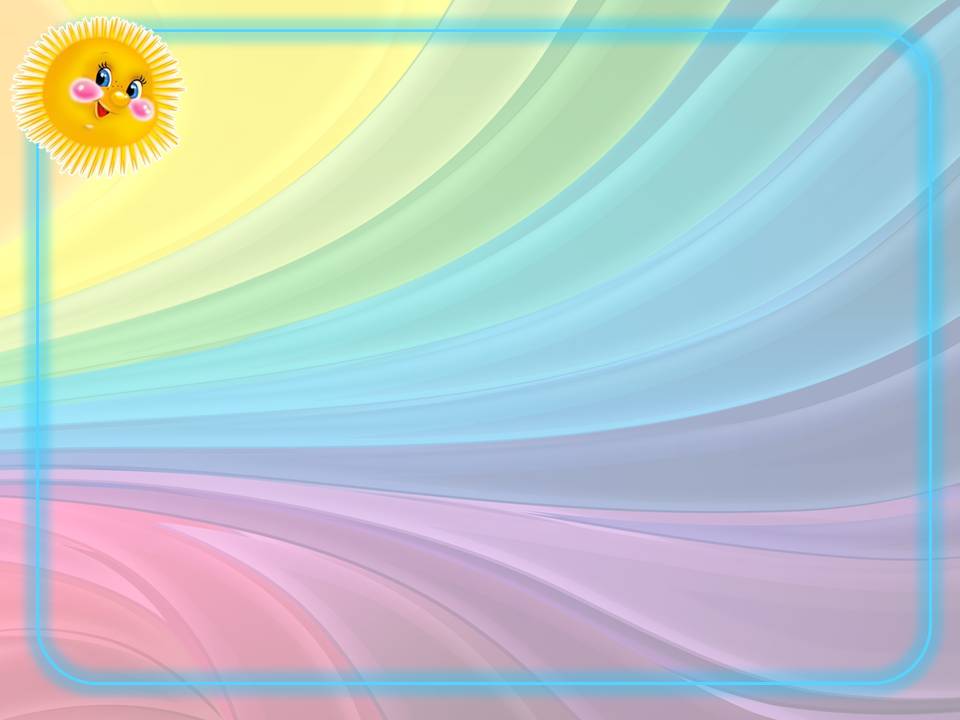 Выставка «Что нам осени принесла»
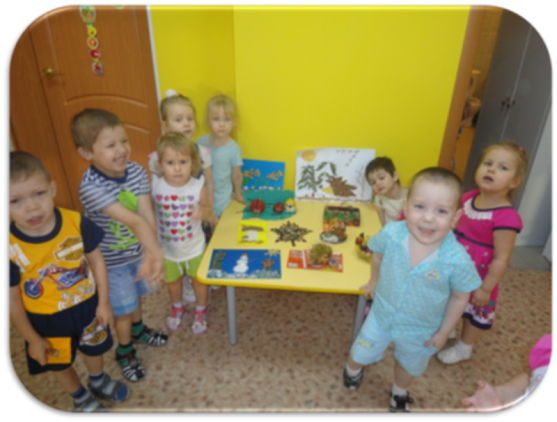 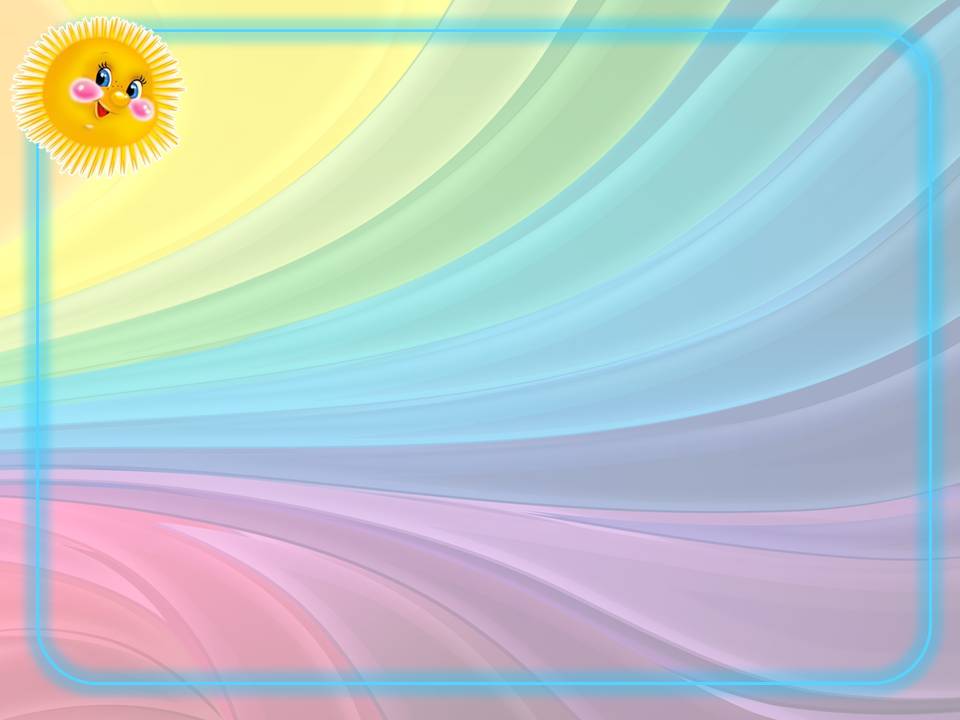 Праздник осени.
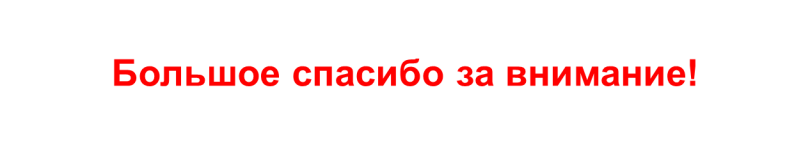 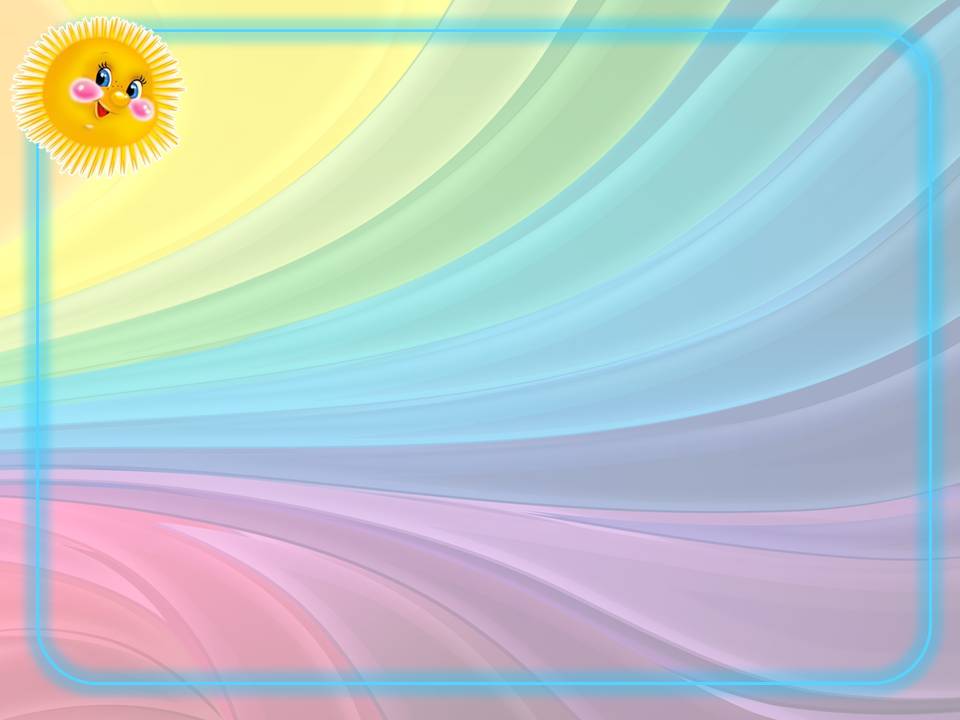 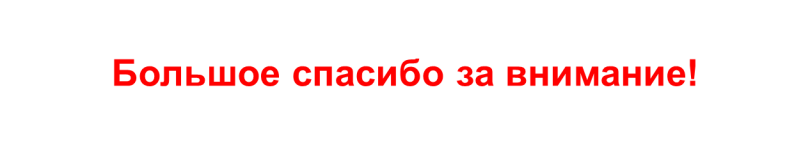